РЕШЕНИЕ РАСЧЕТНЫХ    ЗАДАЧ ПО ХИМИИ
Формула - это выражение нашей радости по поводу того, что с помощью одной мысли мы можем решить множество задач.
Цели и задачи :
Закрепить и углубить знания по органической химии, научиться правильно и практически эффективно решать задачи.
Формирование представлений о физических и химических свойствах органических веществ.
Развивать интерес к химии по средствам использования ИКТ на уроке.
Природные источники углеводородного сырья
Применение
Ацетальдегид
Этанол
Бутадиен-1,3
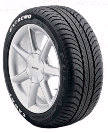 Этилен
Синтетический каучук
Уксусная кислота
О
1,2-дихлорэтан
СН2
Н2С
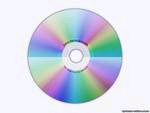 Оксид этилена
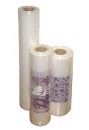 Стирол
Полистирол
Хлорвинил
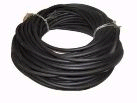 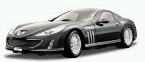 Поливинилхлорид
Этиленгликоль
Антифриз
Полиэтилен
Каучуконосы
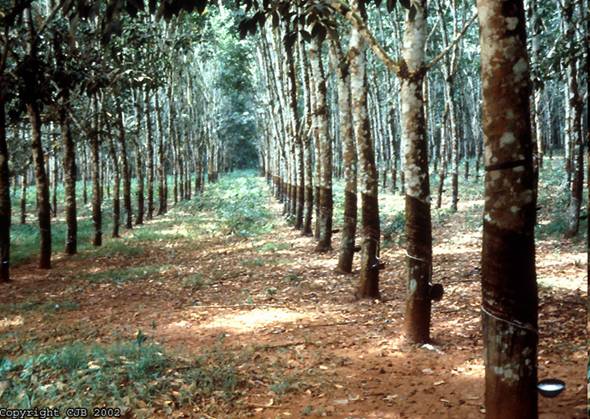 Натуральный  каучук
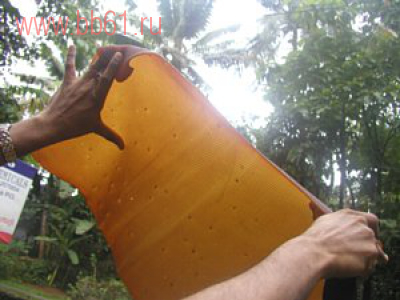 Применение
Автопокрышки
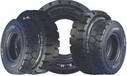 Ластики из натурального каучука
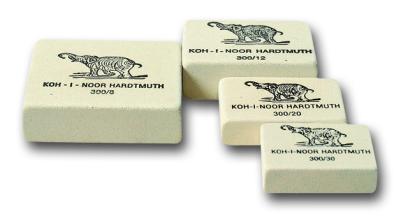 Обувь
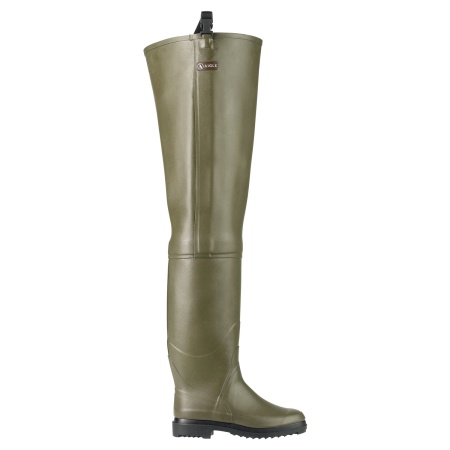 Применение
Швабры и щётки
Ковер на натуральном каучуке
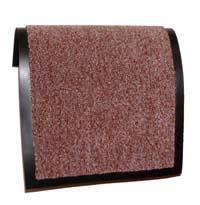 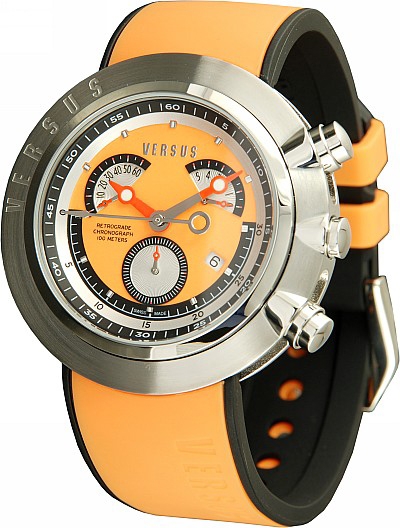 Браслет
Задача
Какой объем бутадиена 1.3 можно получить из 1600 л раствора, если массовая доля этилового спирта составляет 96% (p = 0,8 г/ cм3 )
Проверка знаний
Алкен массой 8,4 г способен присоединить 16 г брома. Молекулярная формула алкена:
С6Н6
С10Н20
С6Н12
С12Н24
Основные месторождения газа :
Уренгой, Ямбург, Губкинское
Придумать задачу с использованием в условии газа метана
Задача
Сколько кубических метров этилена потребуется для получения 100 кг полиэтилена?
Пояснение: расчет вести по элементарному звену (- СН2 – СН2 -)n
Задача
При окислении ацетальдегида образовалось 40 г 25%раствора уксусной кислоты. Какая масса альдегида окислилась?
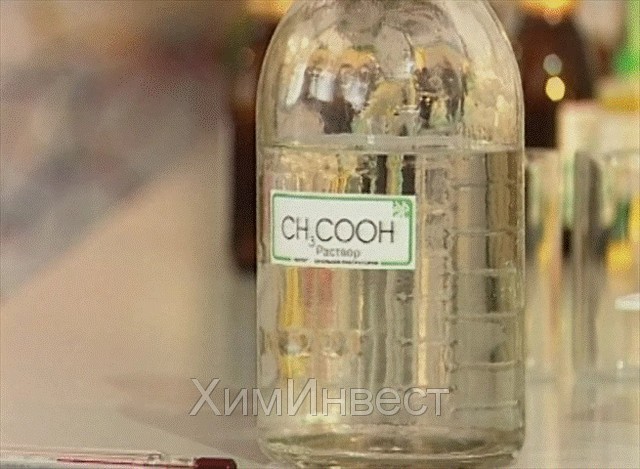 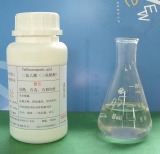 Проверь свои знания
Написать реакцию «серебряного зеркала» для уксусного альдегида и определить молекулярную массу  продукта реакции.
Задача. Сколько граммов этилового эфира уксусной кислоты можно получить из 15 г уксусной кислоты и 20г этанола если массовая доля полученного эфира составляет 75% Ответ.16,5 г
Дополнительные задания
Окислили 2 моль этанола, а образовавшийся этаналь растворили в 200 г воды. Вычислите содержание этаналя в растворе в процентах. 
Составьте уравнение реакции окисления пропионового альдегида гидроксидом меди (//). В ответе укажите молярную массу образующегося органического вещества.
Домашнее задание
Выучить теоретический материал альдегиды и кетоны.
Перечислить области применения важнейших альдегидов и кетонов. На каких свойствах основано их использование ?
Роль Д.М. Менделеева в развитии нефтяной промышленности в России
Литература и ЦОР
Габриелян, О.С. Химия. 10 класс. Профильный уровень: метод. пособие. - М.: Дрофа, 2008.
Габриелян, О.С., Маскаев, Ф.Н., Пономарев, С.Ю., Теренин, В.И. Химия. 10 класс: учеб. для общеобразоват. учреждений. – М.: Дрофа, 2006.
Габриелян, О.С., Остроумов И.Г. Настольная книга учителя. Химия. 10 класс. – М.: Дрофа, 2004.
Артеменко, А.И. Органическая химия: Номенклатура. Изомерия. Электронные эффекты. – М.: Дрофа, 2006.
Компакт-диск «Химия в школе. Электронные уроки и тесты. Кислородсодержащие соединения». ЗАО «Просвещение-Медиа»,2005г.